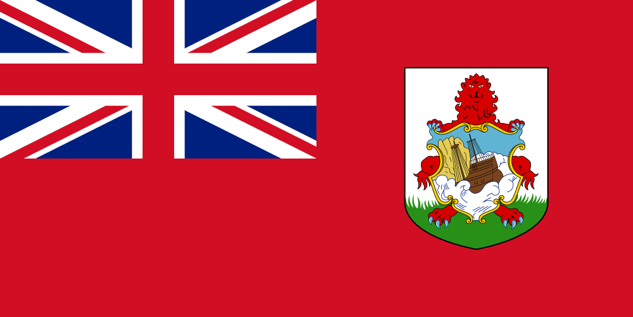 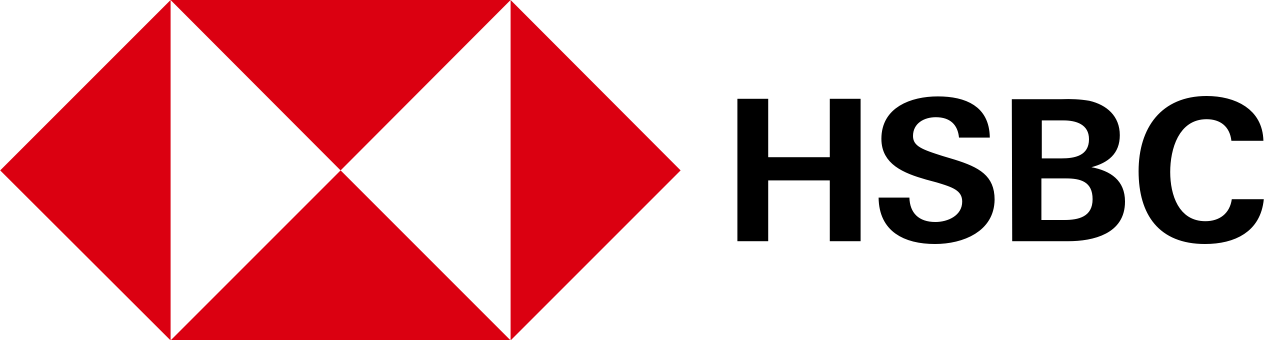 Bermuda Bankers Association 

2019 External training – members Guide
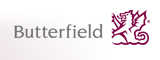 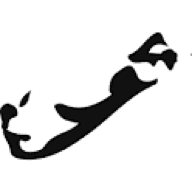 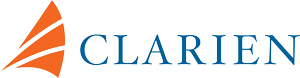 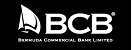 Mutual Strength & Resilience for Bermuda's Financial Sector through Cooperation and Collaboration
2019 External training – members Guide
The following informational slides have been created to facilitate the training and professional development choices by our members.  The slides will contain information on seminars, certificate programs in a given specialty, professional accreditation and professional development.
2019 External training – members Guide
Part 1 – Continuing Education – Online Learning 

1. Independent Community Bankers of America (ICBA)
https://www.icba.org/education/online-training-center/individual-online-courses

Today's modern learner has only a fraction of their workweek available for training and professional development. This fast-pace way of life requires the delivery of learning opportunities through multiple channels to provide you convenience and flexibility. With more than 200 online training courses, dozens of seminars and certification programs, timely webinars and audio conferences, training manuals and access to on-demand content, you have the power to choose the Community Banker University learning experience that's right for you.  Courses are $300 (US) and cover a wide range of specialized banking functions.
Goal:
1. Provide BBA members with a wide array of information on flexible, relevant and cost-effective options to increase their professional knowledge, explore new knowledge opportunities or maintain their existing professional education level through refresher courses.
2019 External training – members Guide
Part 1 – Continuing Education – Online Learning 

2. LinkedIn Learning
https://www.linkedin.com/learning/search?difficultyLevel=INTERMEDIATE&keywords=banking%20and%20finance

These courses are offered as an adjunct to the LinkedIn Professional networking website and cover a wide array of topics with new ones being added continuously.  There are courses on Banking & Finance, FinTech, Blockchain, Cybersecurity, Cloud Computing etc.….  In addition, there are also courses on managerial topics, human relations, interpersonal skills, team building and effective use of social media.
Goal:
1. Provide BBA members with a wide array of information on flexible, relevant and cost-effective options to increase their professional knowledge, explore new knowledge opportunities or maintain their existing professional education level through refresher courses.
2019 External training – members Guide
Part 1 – Continuing Education – Online Learning 

3. The World Bank – Free Online Courses
https://www.class-central.com/institution/worldbank

The World Bank is a vital source of financial and technical assistance to developing countries around the world. We support developing countries through policy advice, research and analysis, and technical assistance. Our analytical work often underpins World Bank financing and helps inform developing countries’ own investments. The World Bank Institute (WBI) is a global connector of knowledge, learning and innovation. WBI codifies global knowledge into evidenced based learning programs, including e-learning and MOOCs, South-South (or North) knowledge exchange, and some combination of these with the more traditional face-to-face (F2F) methodologies.
Goal:
1. Provide BBA members with a wide array of information on flexible, relevant and cost-effective options to increase their professional knowledge, explore new knowledge opportunities or maintain their existing professional education level through refresher courses.
2019 External training – members Guide
Part 1 – Continuing Education – Online Learning 

4. Coursera
www.coursera.org

Coursera provides universal access to the world’s best education, partnering with top universities and organizations to offer courses online.  Students can select from a global suite of courses offered completely online and covering numerous specializations.  Coursera now offers degree programs through its participating educational institutions.  These courses are largely self-paced and designed to meet the needs of persons who must work full time in addition to their educational pursuits.  While the basic course is free, there are other options for Certificate Courses, Master’s Degrees and Accreditation Tracks.
Goal:
1. Provide BBA members with a wide array of information on flexible, relevant and cost-effective options to increase their professional knowledge, explore new knowledge opportunities or maintain their existing professional education level through refresher courses.
2019 External training – members Guide
Part 2 – Professional Designations 

1. ACAMS
https://www.acams.org/what-is-acams/

ASSOCIATION OF CERTIFIED ANTI-MONEY LAUNDERING SPECIALISTS ® (ACAMS) is the largest international membership organization dedicated to enhancing the knowledge, skills and expertise of AML/CTF and financial crime detection and prevention professionals. Members include representatives from a wide range of financial institutions, regulatory bodies, law enforcement agencies and industry sectors. The Certified Anti-Money Laundering Specialist (CAMS) credential and ACAMS Advanced Certifications like CAMS-Audit and CAMS-FCI are recognized as gold standards in AML certifications worldwide.
Goal:
2. Provide BBA members with information and resources to guide them in deciding whether to pursue a Professional Designation such as ACAMS, CFE, CFA, FRM, etc., to further their career standing and documented expertise.
2019 External training – members Guide
Part 2 – Professional Designations 

1. ACFE
https://www.acfe.com/cfe-credential.aspx

	The Certified Fraud Examiner (CFE) credential denotes proven expertise in fraud 	prevention, detection and deterrence. CFEs are trained to identify the warning 	signs and red flags that indicate evidence of fraud and fraud risk. CFEs around 	the world help protect the global economy by uncovering fraud and 	implementing processes to prevent fraud from occurring in the first place. 
 	CFEs have a unique set of skills that are not found in any other career field or 	discipline; they combine knowledge of complex financial transactions with an 	understanding of methods, law, and how to resolve allegations of fraud.
Goal:
2. Provide BBA members with information and resources to guide them in deciding whether to pursue a Professional Designation such as ACAMS, ACFE, CFA, FRM, etc., to further their career standing and documented expertise.
2019 External training – members Guide
Part 2 – Professional Designations 

1. CFA
https://www.cfainstitute.org/en/programs/cfa

	The Chartered Financial Analyst® (CFA) credential is held by over 150,000 	professionals around the world. The charter gives a strong understanding of 	advanced investment analysis and real-world portfolio management skills.
	The CFA Program is a self-study, graduate-level program divided into three levels 	of exams. Passing these exams is one step to becoming a CFA charter holder.
Goal:
2. Provide BBA members with information and resources to guide them in deciding whether to pursue a Professional Designation such as ACAMS, ACFE, CFA, FRM, etc., to further their career standing and documented expertise.
2019 External training – members Guide
Part 2 – Professional Designations 

1. FRM
https://www.garp.org/#!/frm

	GARP sets the global standard in professional certification with the Financial Risk 	Manager (FRM®) and Energy Risk Professional (ERP®) certifications. These 	programs are rigorous and very well respected across the globe. By 	demonstrating expertise and commitment to better risk management practices, 	Certified FRMs and ERPs stand apart in their respective organizations.
Goal:
2. Provide BBA members with information and resources to guide them in deciding whether to pursue a Professional Designation such as ACAMS, ACFE, CFA, FRM, etc., to further their career standing and documented expertise.
2019 External training – members Guide
Part 3 – Conferences 

Center for Financial Professionals (CRP)
https://www.cefpro.com/events/

The Center for Financial Professionals (CeFPro) is an international research organization and the focal point for financial risk professionals to advance through renowned thought-leadership, knowledge sharing, unparalleled networking, industry solutions and lead generation. CeFPro is driven by and dedicated to high quality and reliable primary market research. It is this market research that allows it to provide an excellent portfolio of peer-to-peer conferences, live interactive webinars, industry led content and a membership area for the industry to connect.
Goal:
3. Provide BBA members with information and resources to high quality, cost effective and relevant Conferences on timely subjects impacting the Banking Sector.
2019 External training – members Guide
Part 3 – Conferences 

Global Association of Risk Professionals (GARP)
https://www.garp.org/#!/events

GARP partners with firms and Central Banks to deliver foundational and advanced risk awareness programs. Through these programs, tens of thousands of finance professionals globally have been trained to promote a risk-aware culture.  GARP conferences are now increasingly available in webinar format.
Goal:
3. Provide BBA members with information and resources to high quality, cost effective and relevant Conferences on timely subjects impacting the Banking Sector.
2019 External training – members Guide
Part 3 – Conferences 

Local Conferences/Seminars 
Deloitte
KPMG
ISACA
E&Y
Bermuda Development Agency
Chamber of Commerce
Digital Asset Businesses (Consensys, Hub Culture)
Goal:
3. Provide BBA members with information and resources to access high quality, cost effective and relevant local Conferences on timely subjects impacting the Banking Sector.
2019 External training – members Guide
Part 4 – Graduate Level Banking Programs 

Graduate School of Banking (Stonier) 
https://www.aba.com/Training/Schools/Pages/STONIER.aspx
The ABA Stonier Graduate School of Banking, the preeminent executive management school for the financial services industry, is designed to develop leaders who are able to compete in the 21st century. The primary objectives of the school are to provide you with the knowledge and skills to recognize and solve executive management problems and to implement solutions. With an industry undergoing such rapid change, highly developed leadership​p skills are required to meet the challenges and rapid changes occurring in the industry.
Goal:
4. Provide senior level BBA members with information on opportunities to pursue a graduate level designation in an accredited banking program.
2019 External training – members Guide
Part 4 – Graduate Level Banking Programs 

Colorado’s Executive Development Institute for Community Bankers
https://www.gsbcolorado.org/programs/executive-development-institute/
The Graduate School of Banking at Colorado’s Executive Development Institute for Community Bankers is a program for up-and-coming C-level executives whose work efforts influence the future direction of their banks. Participants attend four, four-day sessions in Colorado which are hosted every six months, in April and October respectively. A dual curriculum of advanced leadership and bank management strategies prepares participants for the challenges associated with leading a community bank in today’s increasingly competitive environment.
Goal:
4. Provide senior level BBA members with information on opportunities to pursue a graduate level designation in an accredited banking program.
2019 External training – members Guide
Part 4 – Graduate Level Banking Programs 

Graduate School of Banking (GSB)
https://www.gsb.org/gsb/gsb-overview.php
GSB students acquire a broad knowledge and understanding of major bank functions and their interrelationships and develop the skills required to lead and manage effectively. The school's curriculum reflects the contemporary trends impacting the financial services industry. Core courses address broad areas of finance, marketing, management and the environment in which banks operate while elective courses allow students to customize their learning experience. Graduates of the GSB program also receive the prestigious Certificate of Executive Leadership from the Wisconsin School of Business Professional and Executive Development -- the highest-level certificate they offer.
Goal:
4. Provide senior level BBA members with information on opportunities to pursue a graduate level designation in an accredited banking program.
2019 External training – members Guide
Part 5 – BBA Sponsored Training Sessions 

Focused on Emerging Issues – FinTech, Data Privacy, Ethics, CFATF Results

Utilizing BBA Member facilities, coordinate and promote training sessions open to the financial sector and in some cases, the general public;
This model was employed in 2017 with a session on Digital Assets/FinTech by Conyers Dill and hosted at HSBC Bermuda;
BBA will seek out the views of other financial sector entities to coordinate the topic selection.
Goal:
5. Provide focused training session for all BBA member banks on issues that present emerging challenges.